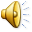 Великая Отечественная Война
1941-1945 года
.
Тема нашествия
И все о той весне..
Кино идет – Воюет взвод. Далёкий год На плёнке старой. Нелёгкий путь – Ещё чуть-чуть И догорят Войны пожары.
Счастливый май!.. Любимый край, Своих солдат Встречай скорее! От ран, обид Земля дрожит.
 Теплом души Её согреем!
Припев:
И всё о той весне Увидел я во сне. Пришёл рассвет и миру улыбнулся, – 
   Что вьюга отмела, Что верба расцвела И прадед мой с войны домой вернулся!..
В лихом бою, В чужом краю Пусть берегут Любовь и вера, Чтоб больше их Пришло живых – И рядовых, И офицеров.
Придут весной, Как прадед мой, И в дом родной Откроют двери. Я помню свет Далёких лет. В свою страну Я буду верить!
Припев:
И всё о той весне Увидел я во сне. Пришёл рассвет и миру улыбнулся, – 
  Что вьюга отмела, Что верба расцвела И прадед мой с войны домой вернулся!..
Катюша
Расцветали яблони и груши,
Поплыли туманы над рекой.
Выходила на берег Катюша,
На высокий берег на крутой.( 2 раза)
 
Выходила, песню заводила
Про степного сизого орла,
Про того, которого любила,
Про того, чьи письма берегла.(2 раза)
Ой ты, песня, песенка девичья,
Ты лети за ясным солнцем вслед
И бойцу на дальний пограничный
От Катюши передай привет.(2 раза)

Расцветали яблони и груши,
Поплыли туманы над рекой.
Выходила на берег Катюша,
На высокий берег на крутой.(2 раза)
…
Спасибо за внимание